Mathematics
Lesson 15 of 15
Unit 8: Decimals 
Multiplying and Dividing by 100


Independent Task
Mr Whitehead
‹#›
Complete the function machines
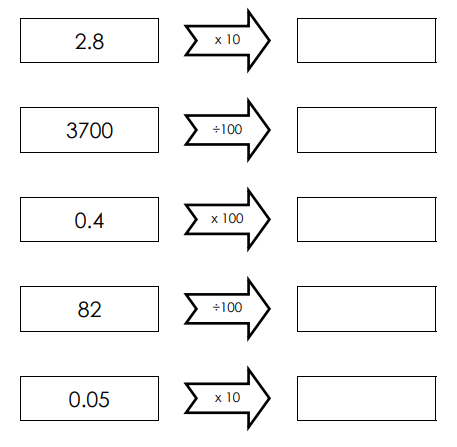 ‹#›
0.82
0.5
Complete the function machines
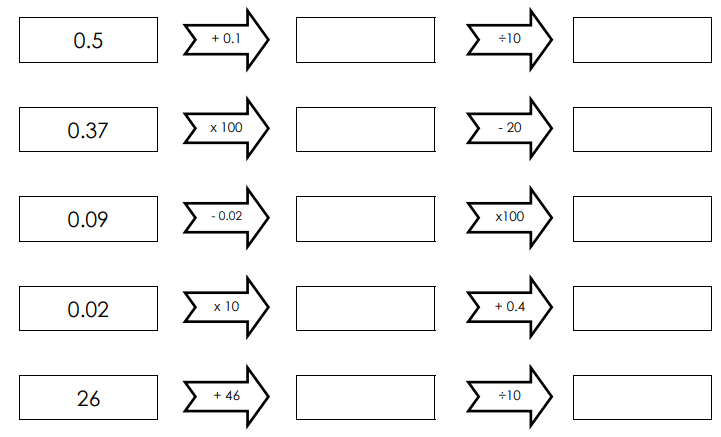 ‹#›
0.2
0.6
72
7.2